Qari mill-Ktieb 
tal-Levitiku
Lev25, 1. 8-17
Il-Mulej kellem lil Mosè fuq il-muntanja Sinaj u qallu:
“ Imbagħad tgħodd seba’ gimgħat ta’ snin, seba’
snin għal seba’ darbiet, 
li jġibu disgħa u 
erbgħin sena. U ddoqq 
it-tromba fl-għaxra 
tas-seba’ xahar,
f’jum l-espjazzjoni, 
u ssemmgħu t-trombi ma’ artkom kollha. Tqaddsu intom il-ħamsin sena u tniedu l-ħelsin fl-art lil
kull min jgħammar fiha. 
Tkun is-sena tal-ġublew għalikom: kull wieħed jerga’ għal li kellu u għal ma’ niesu. Tkun għalikom
il-ħamsin sena, is-sena 
tal-ġublew; la tiżirgħu u lanqas taħsdu milli tnibbet l-art, u anqas tiġbru 
l-għeneb mid-dwieli bla żbir.
Għax hu żmien il-ġublew, żmien li għandkom tqaddsu, u tieklu mir-raba’ dak li trodd l-art.
F’din is-sena tal-ġublew
kulħadd jerga’ lura għal li kellu. Meta tbigħ lil
għajrek, jew tixtri mingħandu, tagħfsux 
lil xulxin. Skont l-għadd
tas-snin mill-aħħar ġublew tixtri mingħand għajrek, skont is-snin 
tal-għadd tal-uċuħ
tar-raba’ tiegħek ibegħlek.
Aktar ma jkun fadal snin, 
aktar iżżid fil-ħlas; 
u inqas ma jkun fadal snin, inqas tħallas, 
għax għadd ta’ wċuħ
ikun qiegħed ibegħlek.La tagħfsux wieħed lil ieħor, u ibżgħu minn Alla tagħkom, għax jien 
il-Mulej Alla tagħkom”
Il-Kelma tal-Mulej
R:/ Irroddu ħajr lil Alla
Salm Responsorjali
R:/ Ifaħħruk il-popli, 
o Alla, ifaħħruk 
il-popli kollha
Iħenn għalina Alla, 
u jberikna; 
idawwar għal fuqna 
d-dija ta’ wiċċu!
Biex jingħarfu fuq 
l-art triqatek, 
fost il-ġnus kollha 
s-salvazzjoni tiegħek.
R:/ Ifaħħruk il-popli, 
o Alla, ifaħħruk 
il-popli kollha
Jithennew il-ġnus 
u jgħannu bil-ferħ, 
għax trieġi l-popli 
bis-sewwa,
u l-ġnus fuq l-art inti tmexxihom.
R:/ Ifaħħruk il-popli, 
o Alla, ifaħħruk 
il-popli kollha
L-art tat il-frott 
tagħha; iberikna Alla, 
Alla tagħna!
Iberikna Alla, u tibża’ minnu l-art kollha 
minn tarf għall-ieħor!
R:/ Ifaħħruk il-popli, 
o Alla, ifaħħruk 
il-popli kollha
Hallelujah, Hallelujah
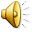 Henjin dawk li huma ppersegwitati minħabba 
s-sewwa, għax tagħhom 
hija s-Saltna tas-Smewwiet.
Hallelujah, Hallelujah
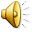 Qari mill-Evanġelju skont 
San Mattew
Mt 14, 1-12
R:/ Glorja lilek Mulej
F’dak iż-żmien, Erodi 
t-tetrarka sama’ bil-fama 
ta’ Ġesù u lill-qaddejja tiegħu qalilhom:
“Dan Ġwanni l-Battista! 
Iva, hu, qam mill-imwiet! 
U minħabba f’hekk 
il-qawwa tal-mirakli 
qiegħda taħdem fih!”
Għax Erodi kien arresta lil Ġwanni , u qaflu l-ħabs u ħallieh hemm minħabba Erodja, mart ħuh Filippu. Għax Ġwanni kien jgħidlu:
“Inti lil dik ma tistax iżżommha!”
Ried kieku joqtlu, imma kien jibża’ min-nies, għax kienu jżommuh bi profeta.
Mela wasal jum li fih Erodi għalaq sninu, u bint Erodja ħarget fin-nofs tiżfen, u 
għoġbot lil Erodi; għalhekk wegħedha taħt ġurament li
jagħtiha kulma titolbu.
U hi, mogħwija minn 
ommha, qaltlu:
“Agħtini issa stess ras Ġwanni l-Battista fuq platt.”
Is-sultan tnikket, iżda minħabba l-ġurament 
li ħa u l-mistednin tiegħu ordna li tingħatalha. U bagħat jaqta’ ras Ġwanni
fil-ħabs. U ġiebu rasu fuq platt u tawha lit-tfajla, u din ħaditha lil ommha.
Imbagħad id-dixxipli tiegħu ġew, ħadu l-ġisem
tiegħu u difnuh, u marru jagħtu l-aħbar lil Ġesù.
Il-Kelma tal-Mulej
R:/ Tifħir lilek Kristu